VÒNG QUAY MAY MẮN
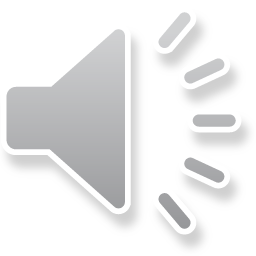 VÒNG QUAY 
MAY MẮN
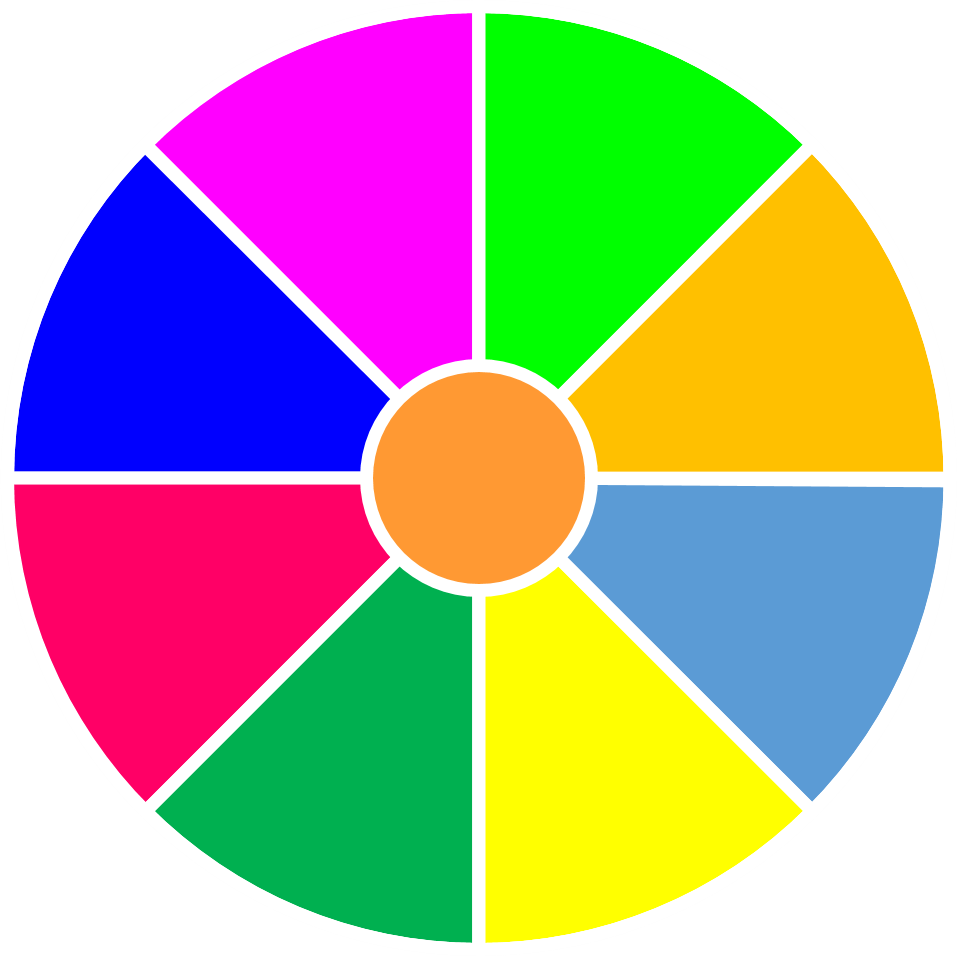 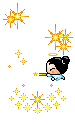 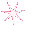 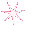 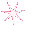 20
30
40
1
2
3
10
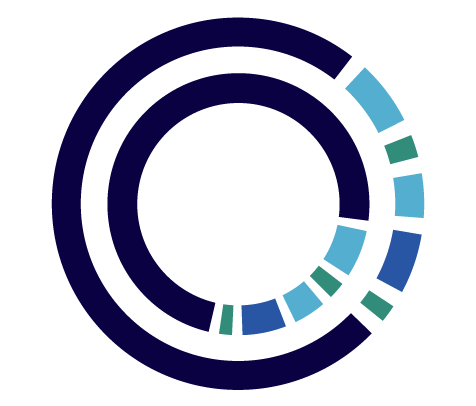 50
80
4
5
6
60
70
QUAY
6 – 2 + 3 =
A. 7
B. 5
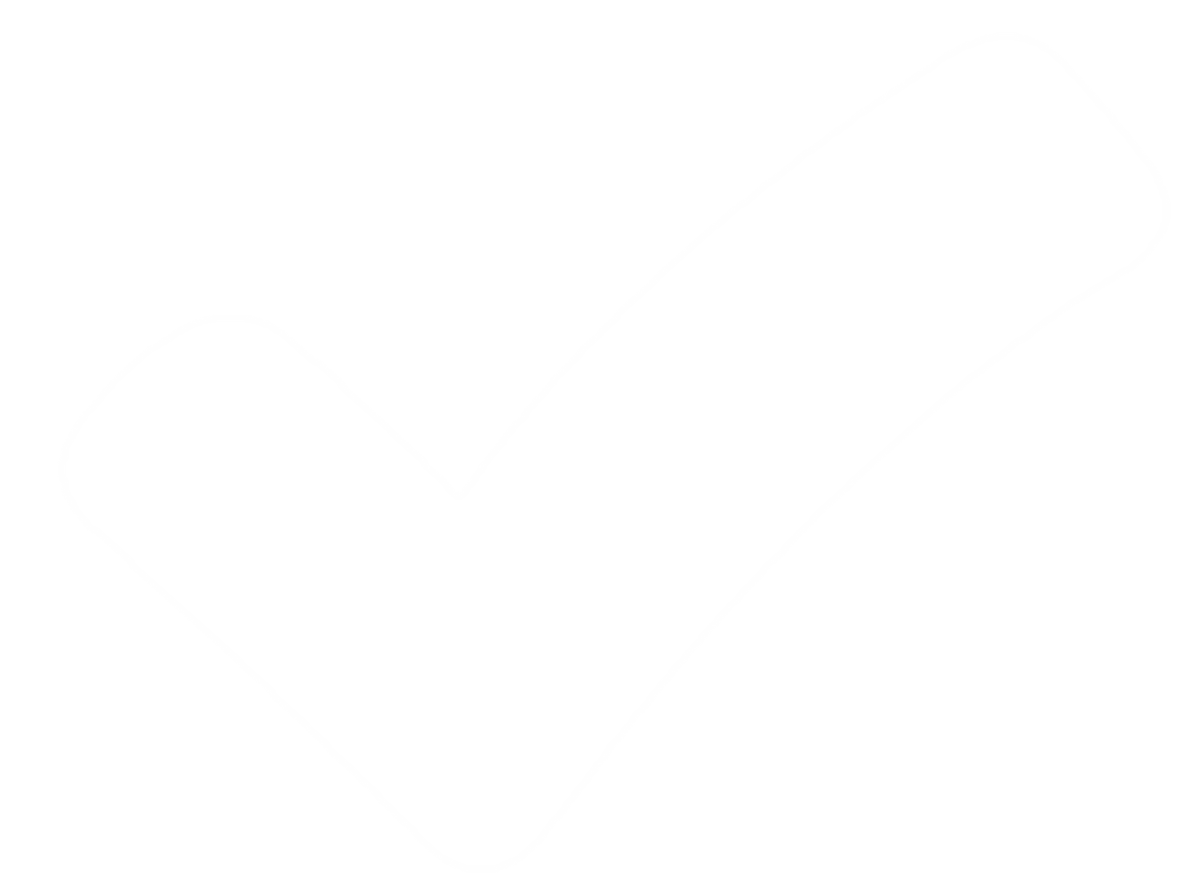 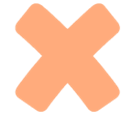 C. 4
D. 6
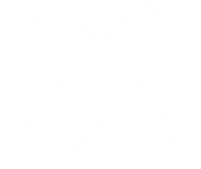 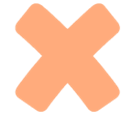 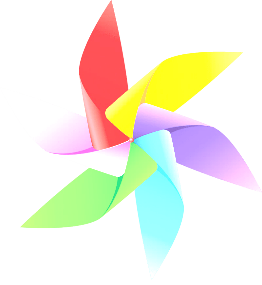 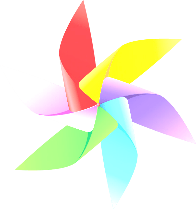 QUAY VỀ
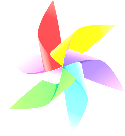 … - 3 = 2 + 1
A. 4
B. 6
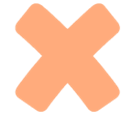 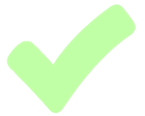 C. 2
D. 5
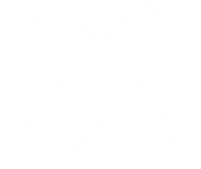 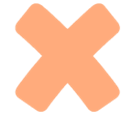 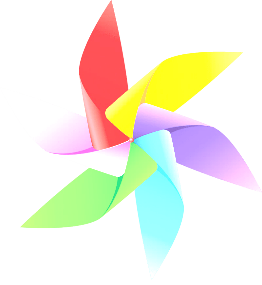 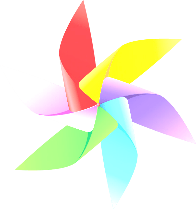 QUAY VỀ
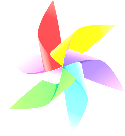 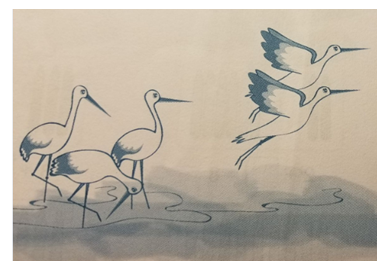 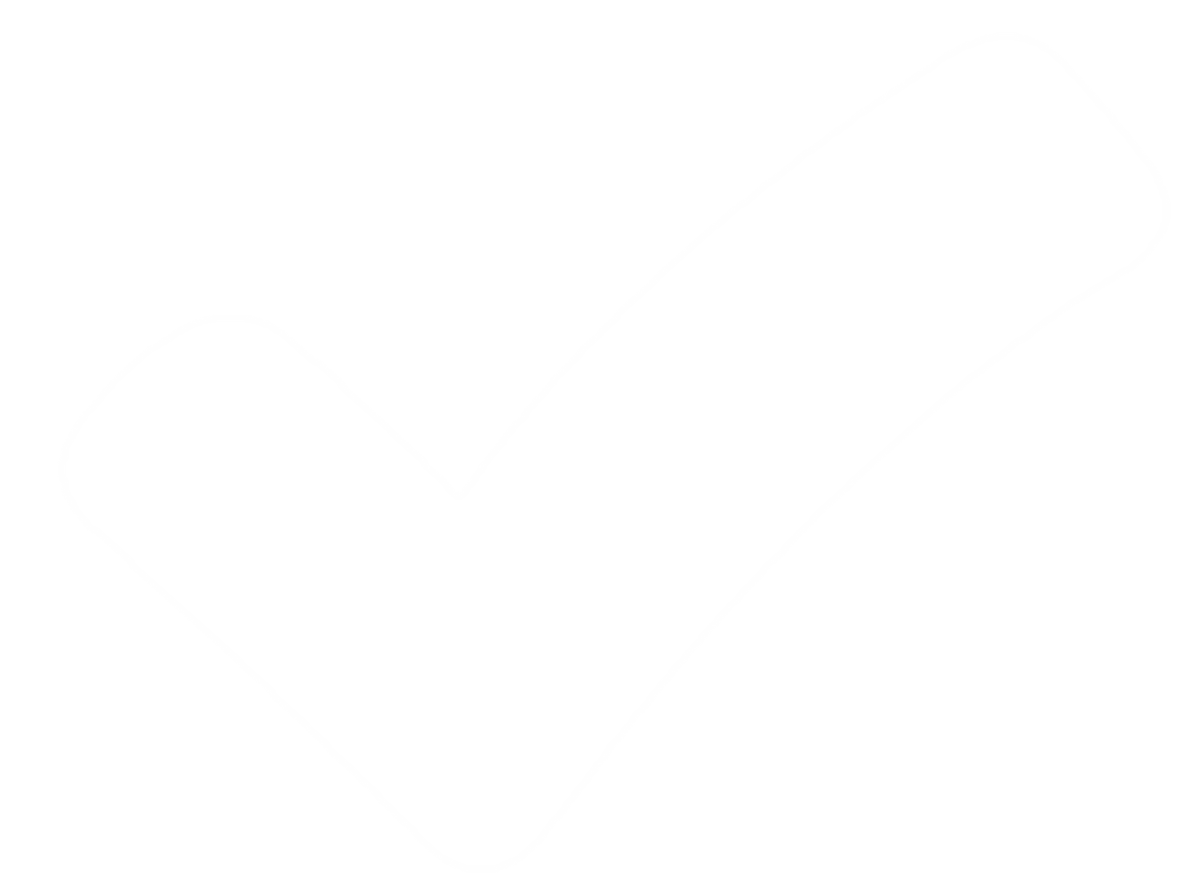 A. 5 – 2 = 3
B. 2 + 3 = 5
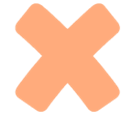 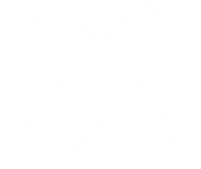 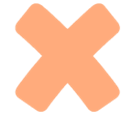 D. 3 + 2 = 5
C. 5 – 3 = 2
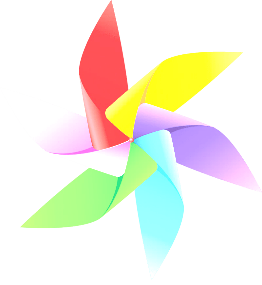 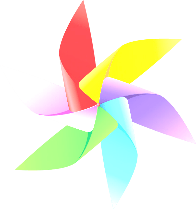 QUAY VỀ
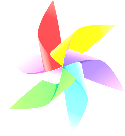 4 + 5 = …. - 0
A. 8
B. 7
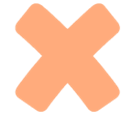 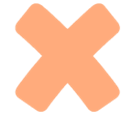 C. 9
D. 6
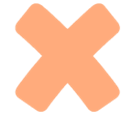 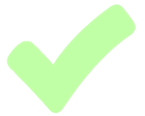 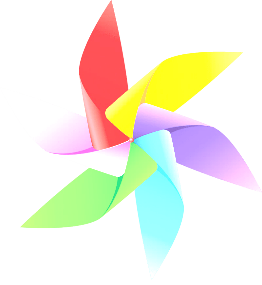 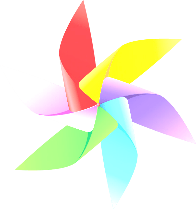 QUAY VỀ
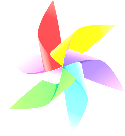 3 + 5 + 1 … 10 – 6 + 4
A. <
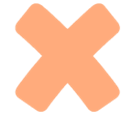 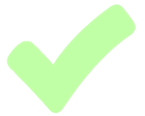 B. >
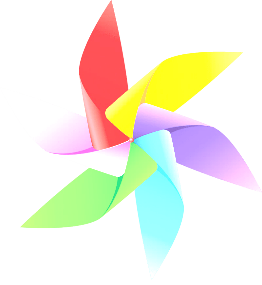 C. =
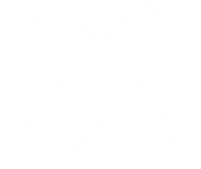 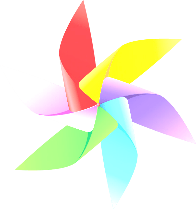 QUAY VỀ
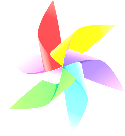 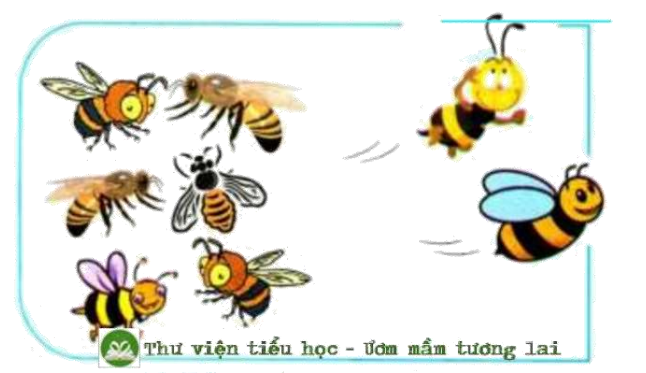 A. 6 + 2 = 8
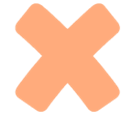 B. 2 + 6 = 8
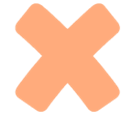 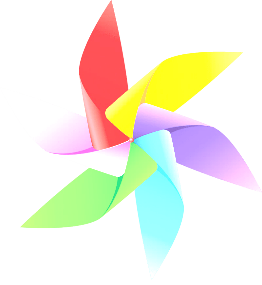 C. 8 – 6 = 2
D. 8 – 2 = 6
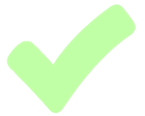 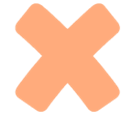 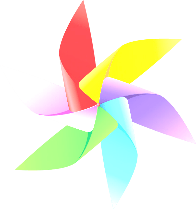 QUAY VỀ
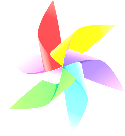 LÀM QUEN VỚI
MỘT SỐ HÌNH KHỐI
4
Chủ đề
Bµi 14
KHỐI LẬP PHƯƠNG,
KHỐI HỘP CHỮ NHẬT
TIẾT 1
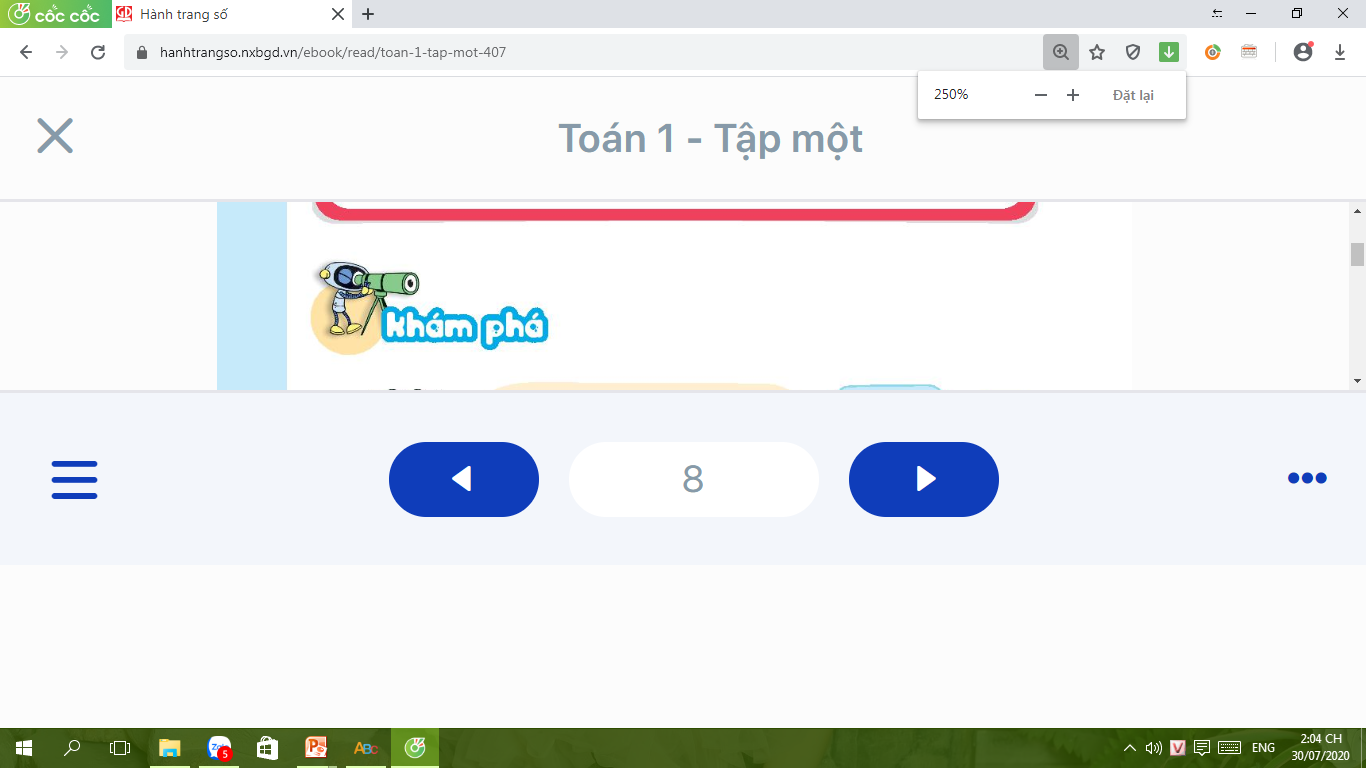 Khối lập phương
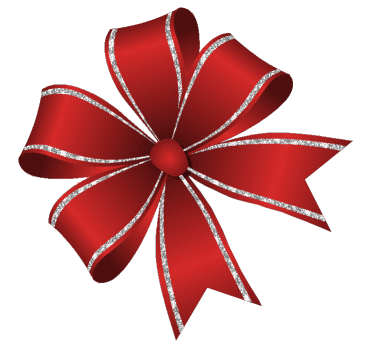 a)
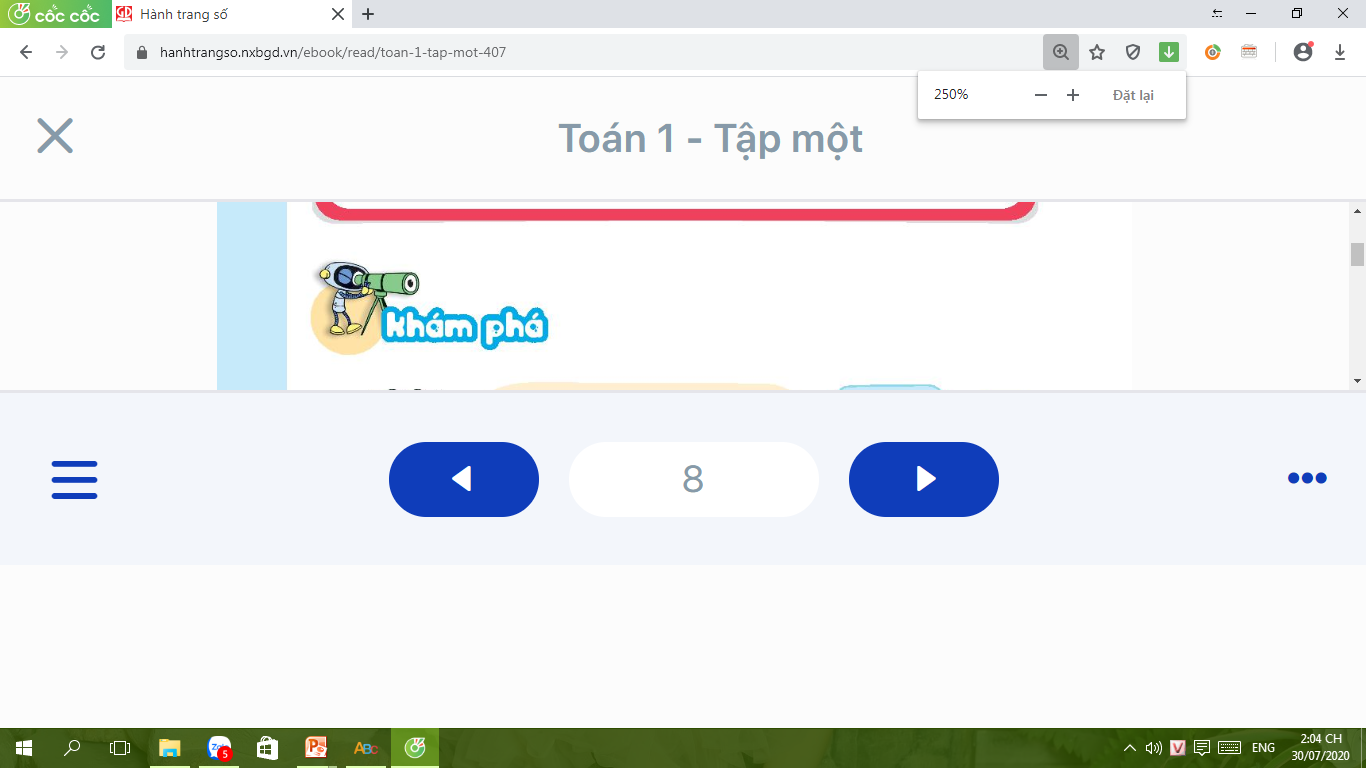 Khối hộp chữ nhật
b)
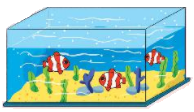 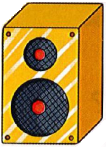 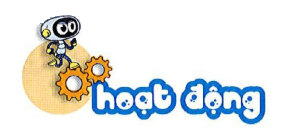 1
Những hình nào là khối lập phương?
A
B
C
D
GIẢI LAO
2
Những hình nào là khối hộp chữ nhật?
A
B
C
D
3
a) Mỗi đồ vật sau có dạng hình gì?
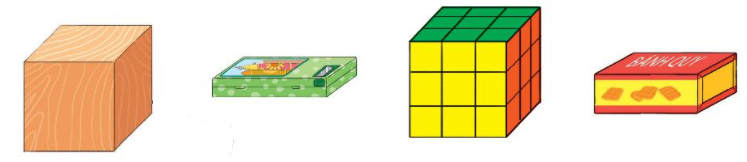 Khối lập phương
Khối hộp chữ nhật
b) Em hãy nêu tên một số đồ vật có hình dạng khối lập phương hoặc khối hộp chữ nhật ở quanh ta nhé!